Немного из жизни наших выпускников
Сделано с любовью

Май 2019
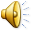 Вот такими мы пришли…
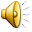 Прогулки, прогулки…
Мы едем, едем, едем…
Первая елочка в детском саду.2013 год
Мы здоровью помогаем- лук сажаем!
Такие модные девченки!
Развиваем наши пальчики.
Играем и ручки развиваем.
Снова к нам приходит новый год! 2014.
Три девицы за рулем!!!
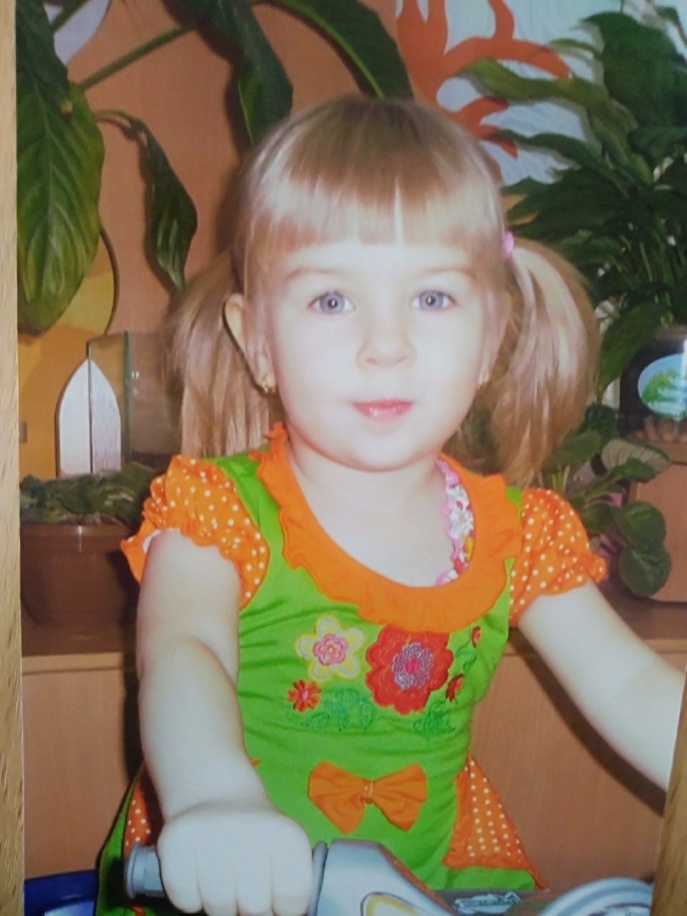 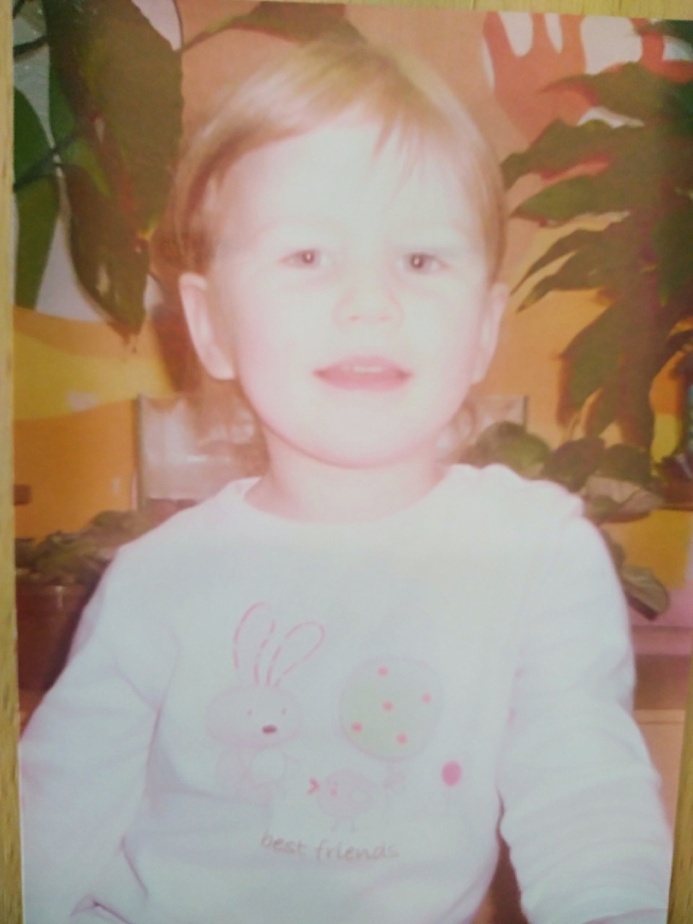 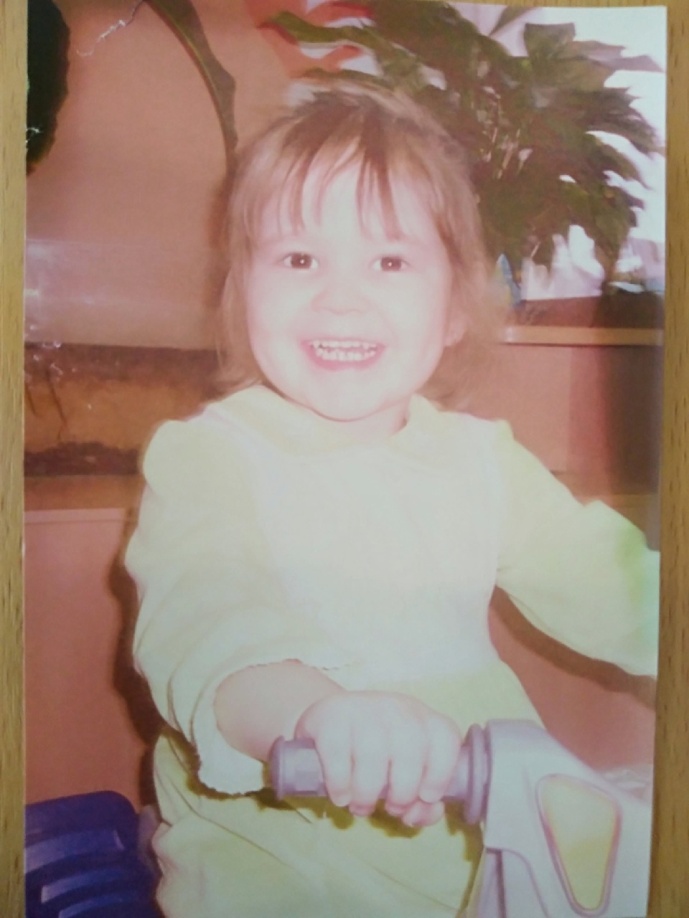 Открытое занятие «В гости к зайке» 2015 г.
Развлечение для детей.
Праздник любимых мам- 8 марта!
Физкультура, тренажеры- наши лучшие друзья!
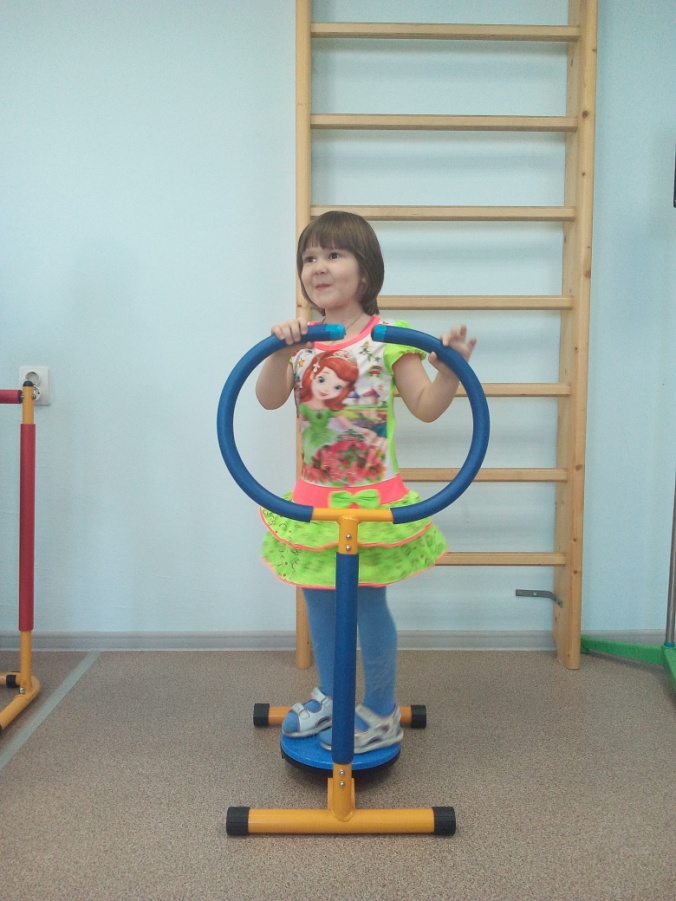 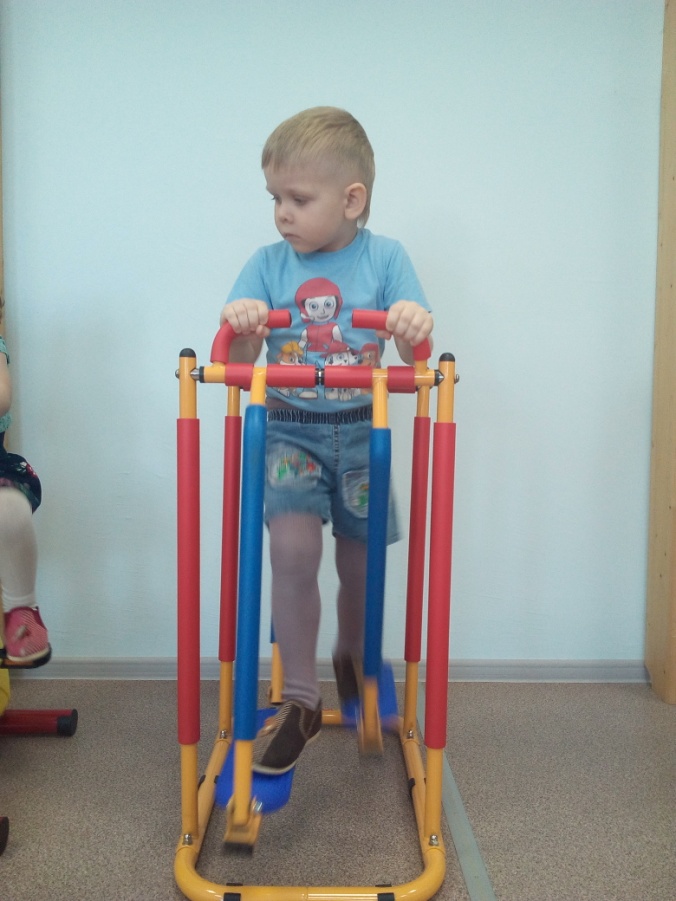 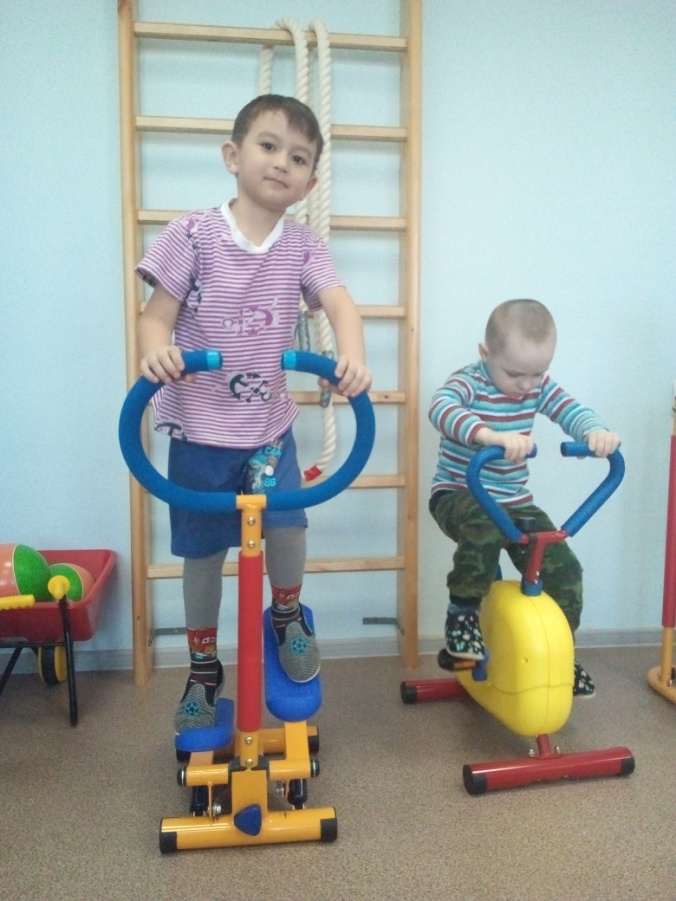 Что- то новое каждый день мы узнаем…
У нас в гостях Повадушка.
Осень золотая в гости к нам пришла…
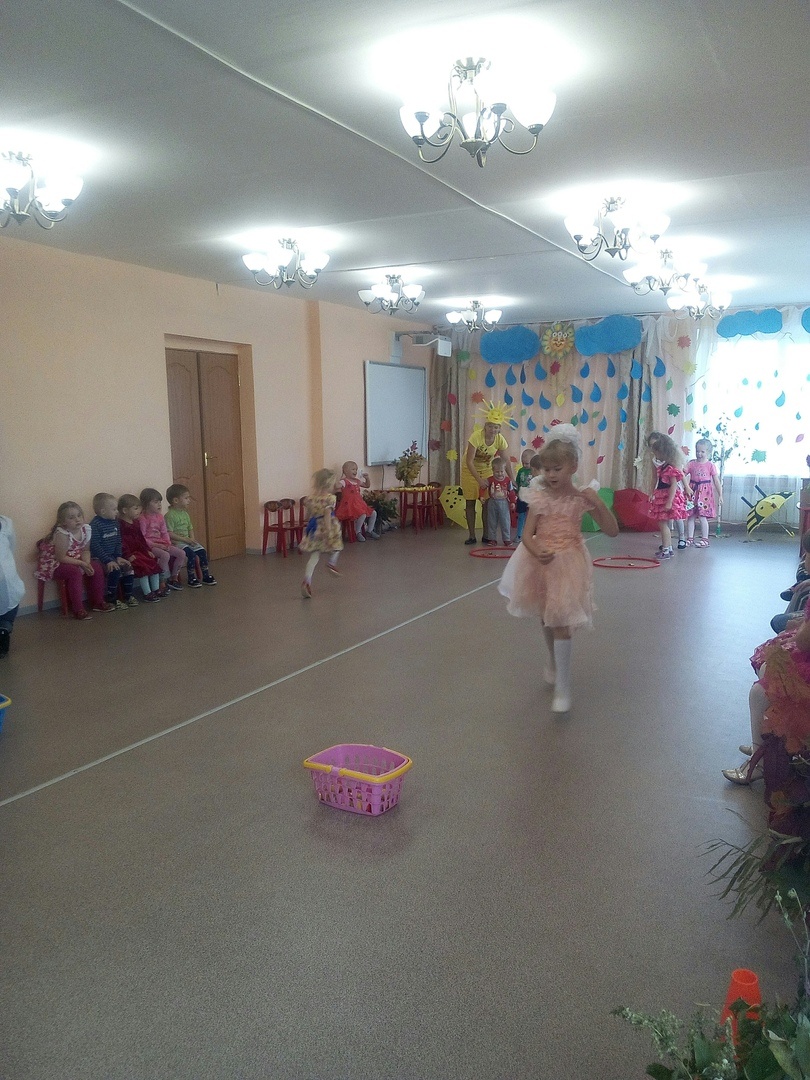 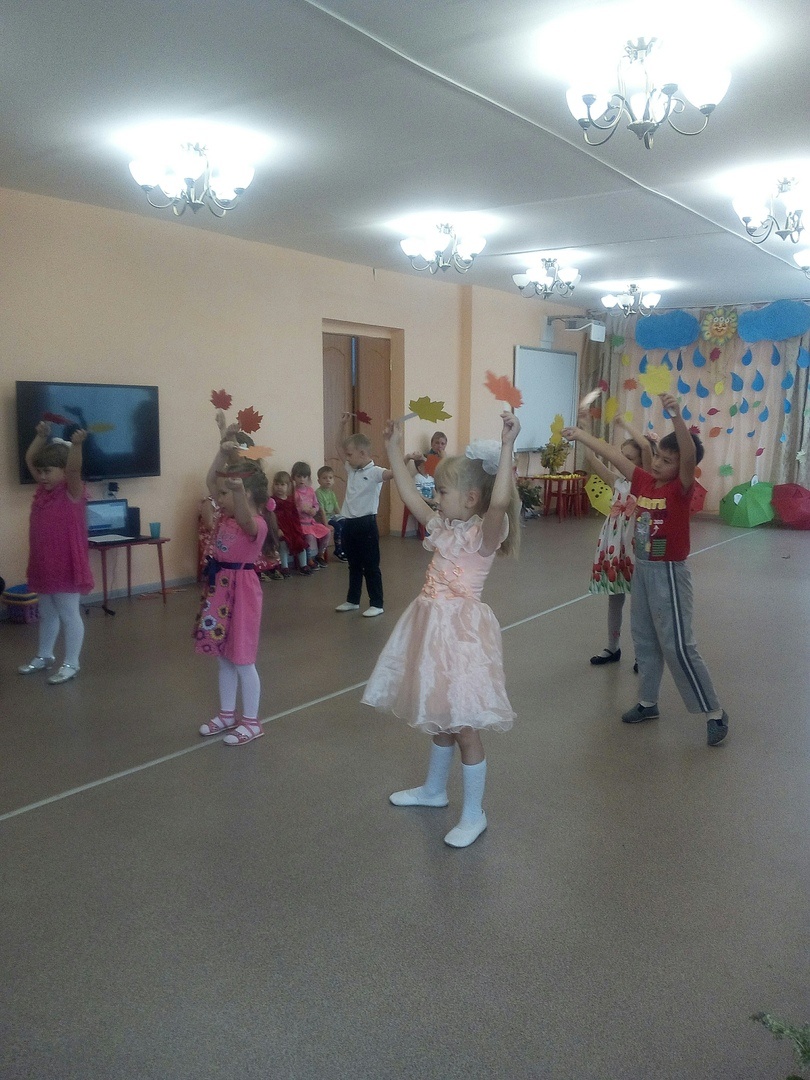 Развлечение в Отрадном.
Детство- время игр.
В садике мы не скучаем- взрослым помогаем!
Зимние прогулки- как вы хороши!
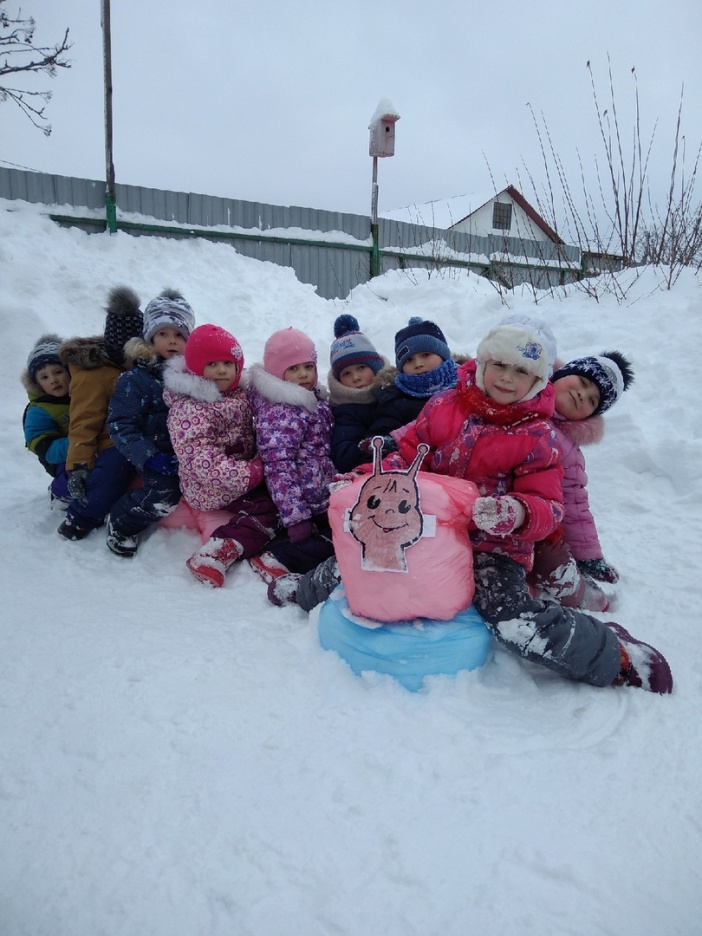 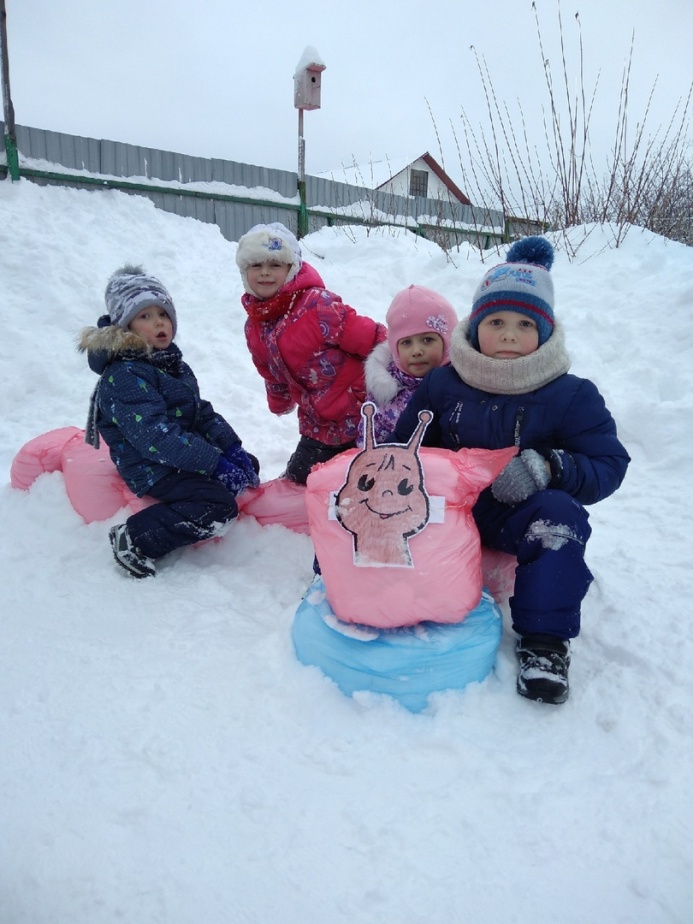 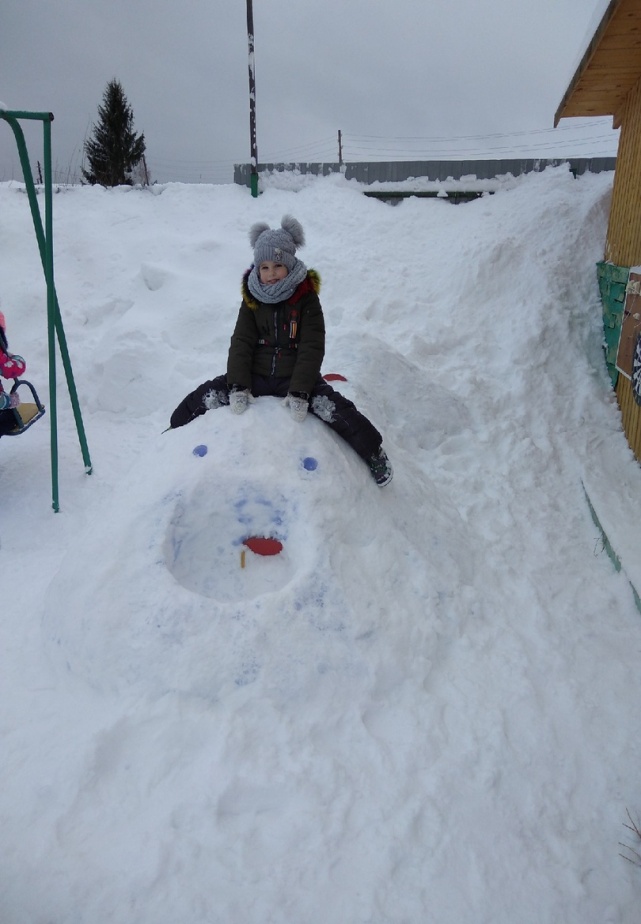 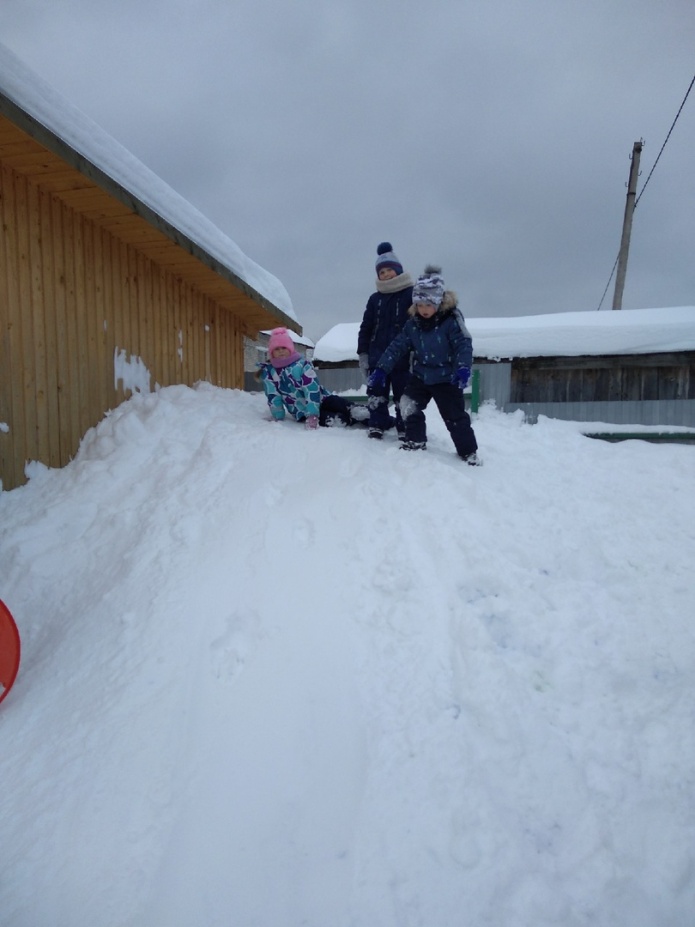 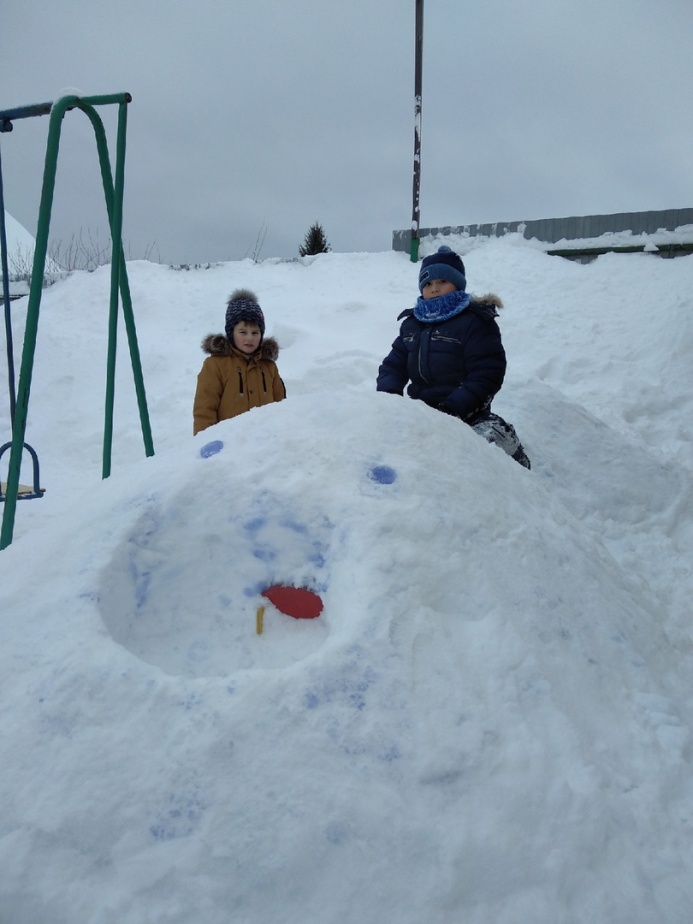 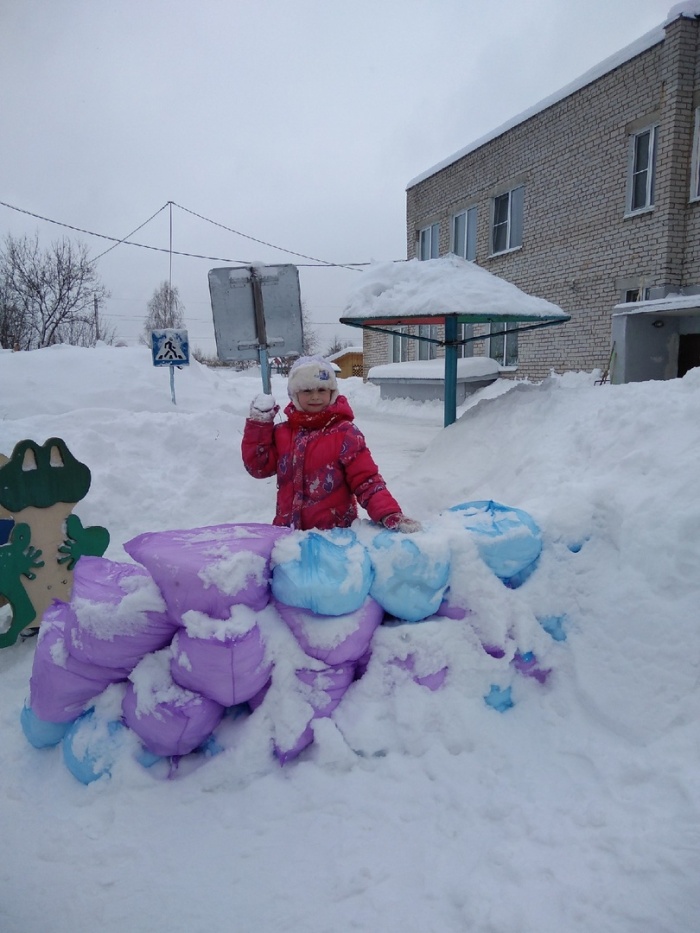 Все дети любят рисовать…
Теннис, это интересно…
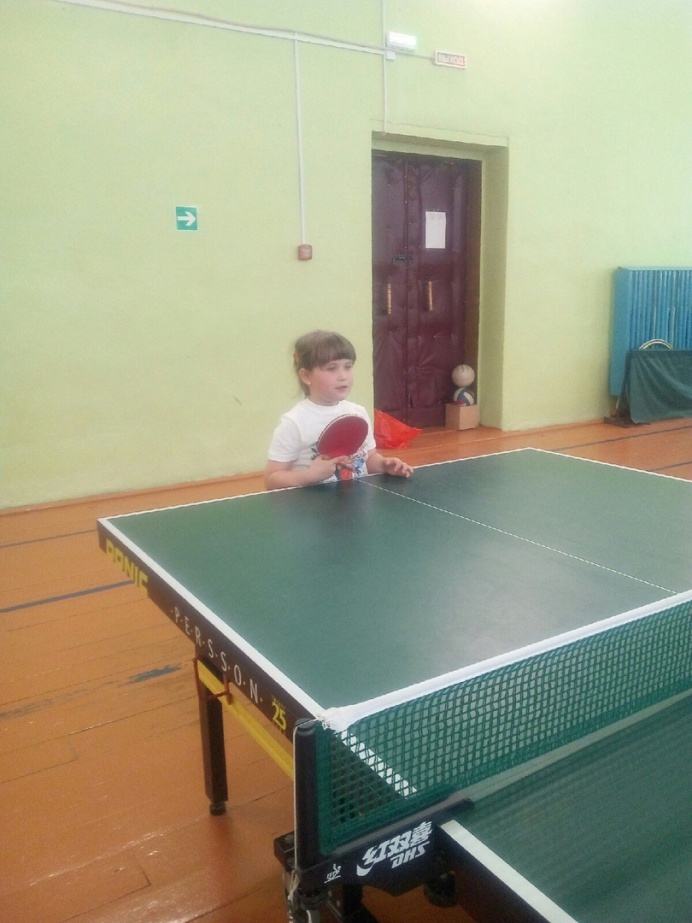 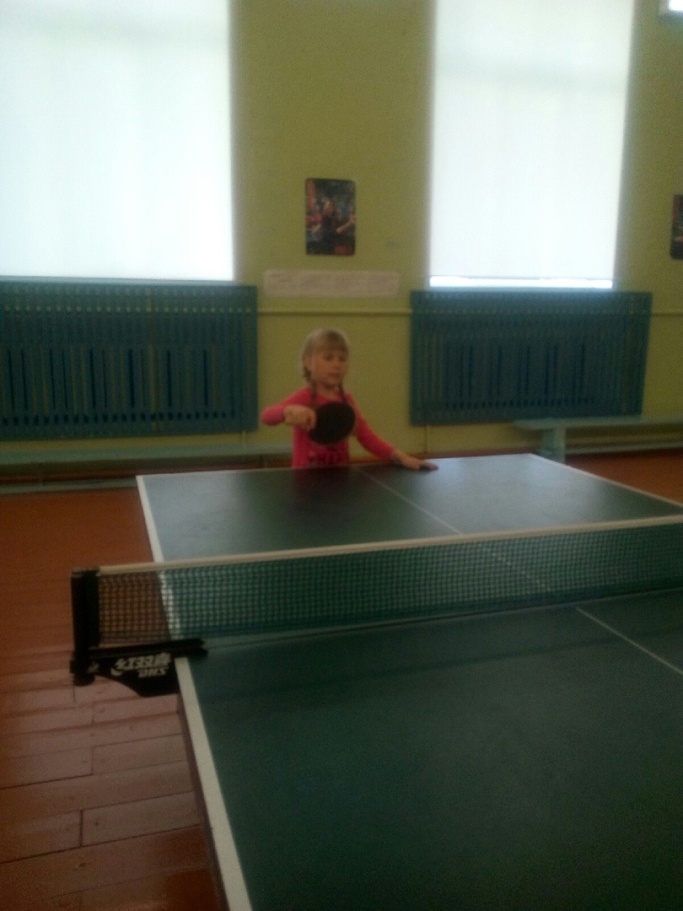 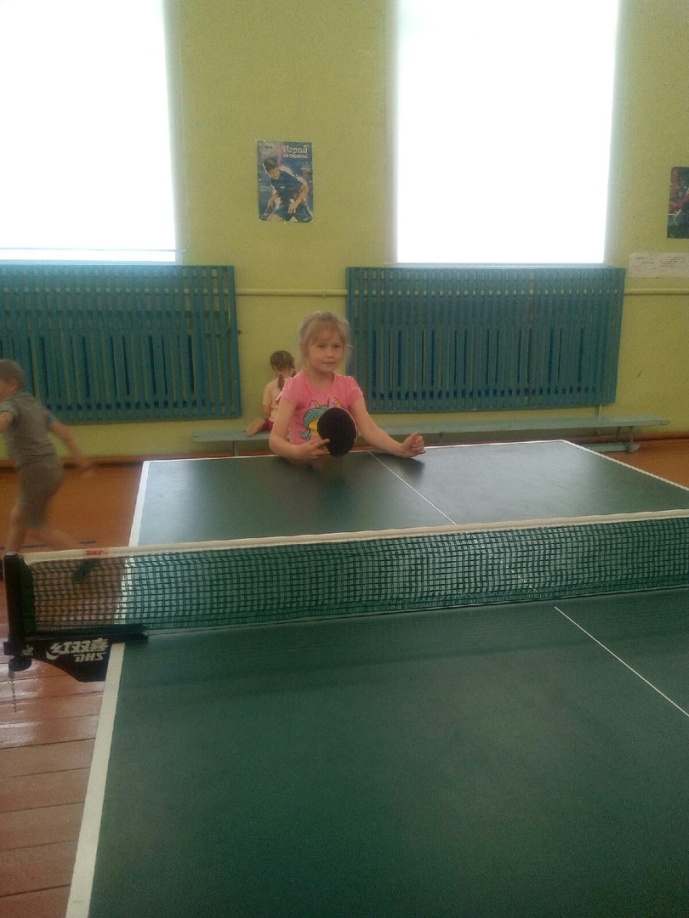 Маленькие звездочки!
День Победы- наш общий праздник.
Весна- пора цветения!
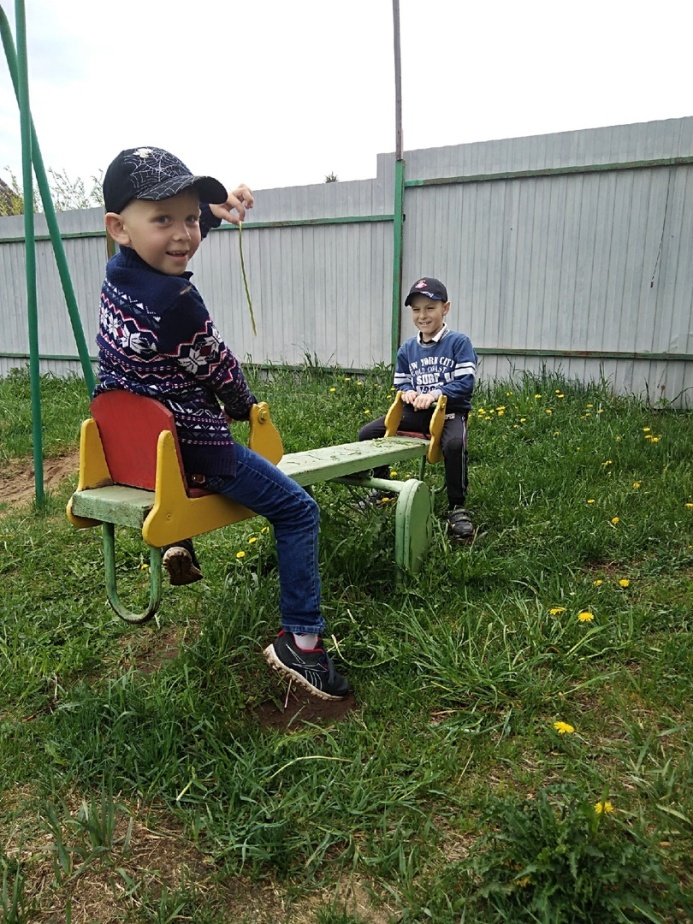 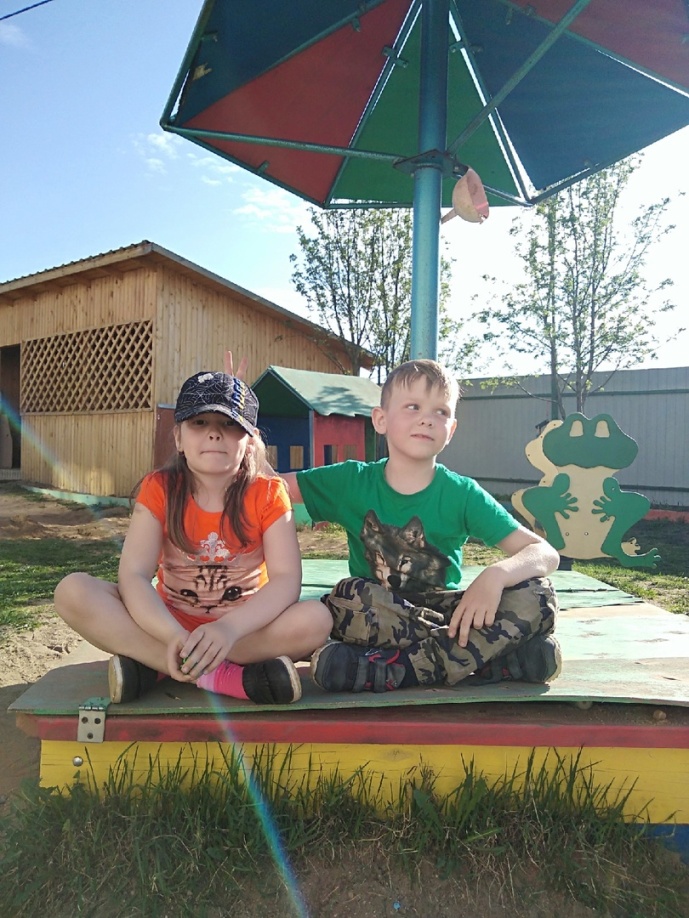 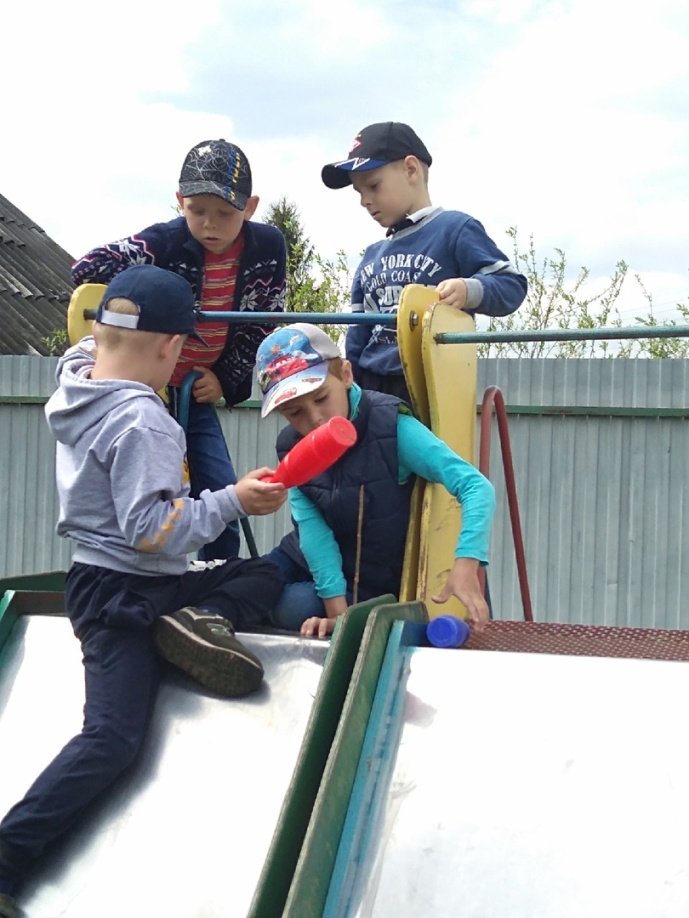 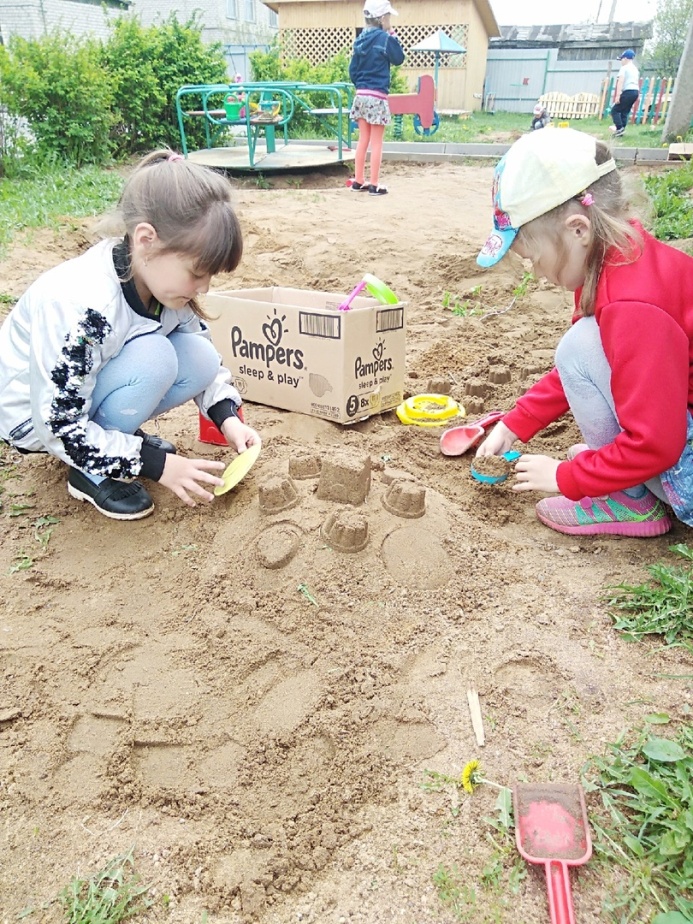 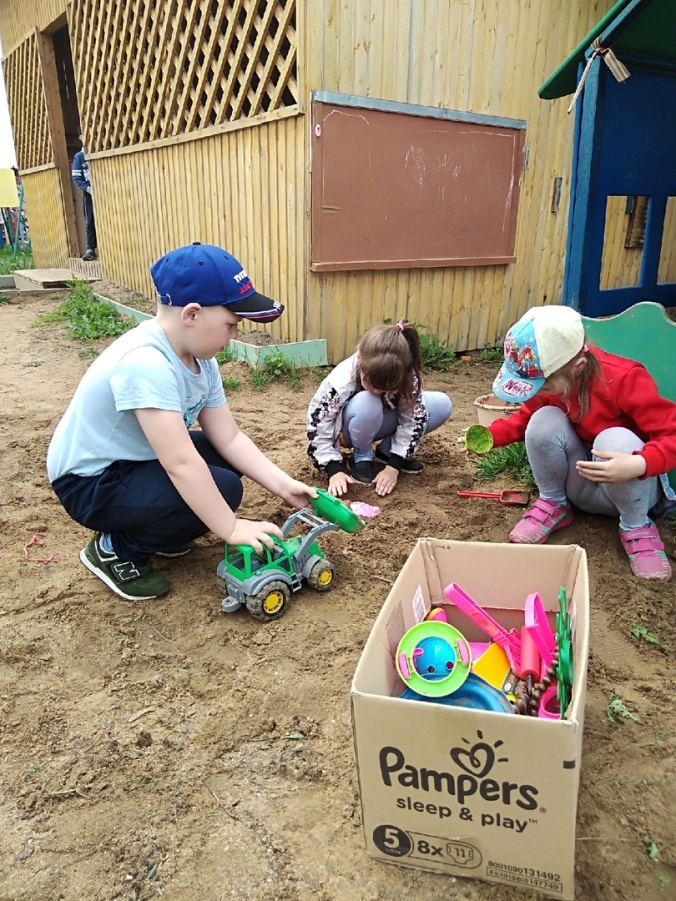 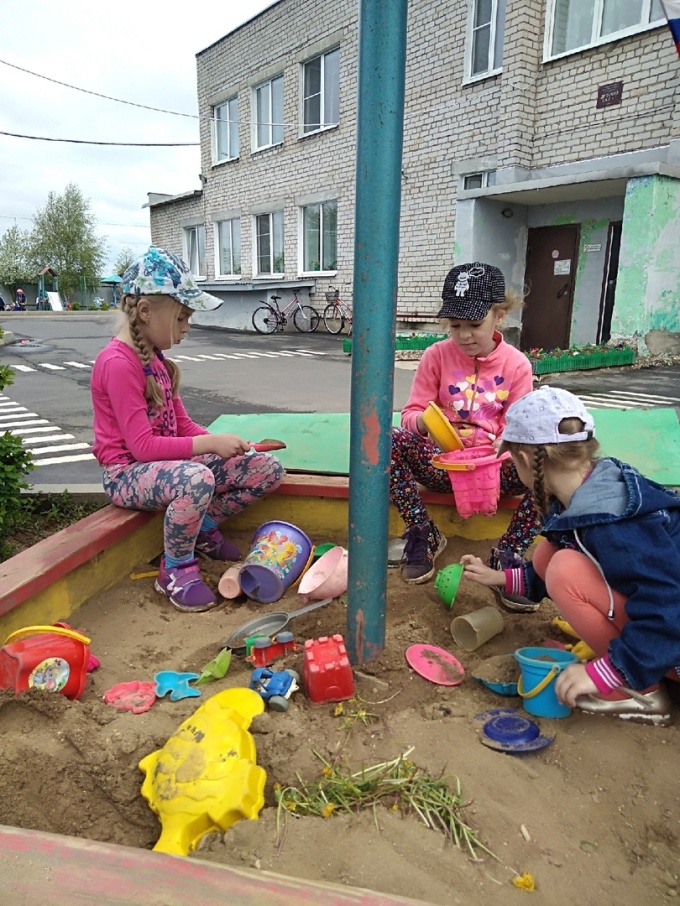 До свиданья детский сад!
Спасибо за внимание!
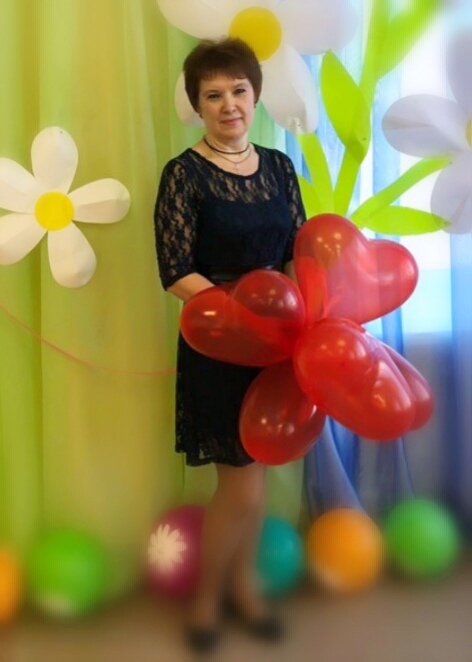